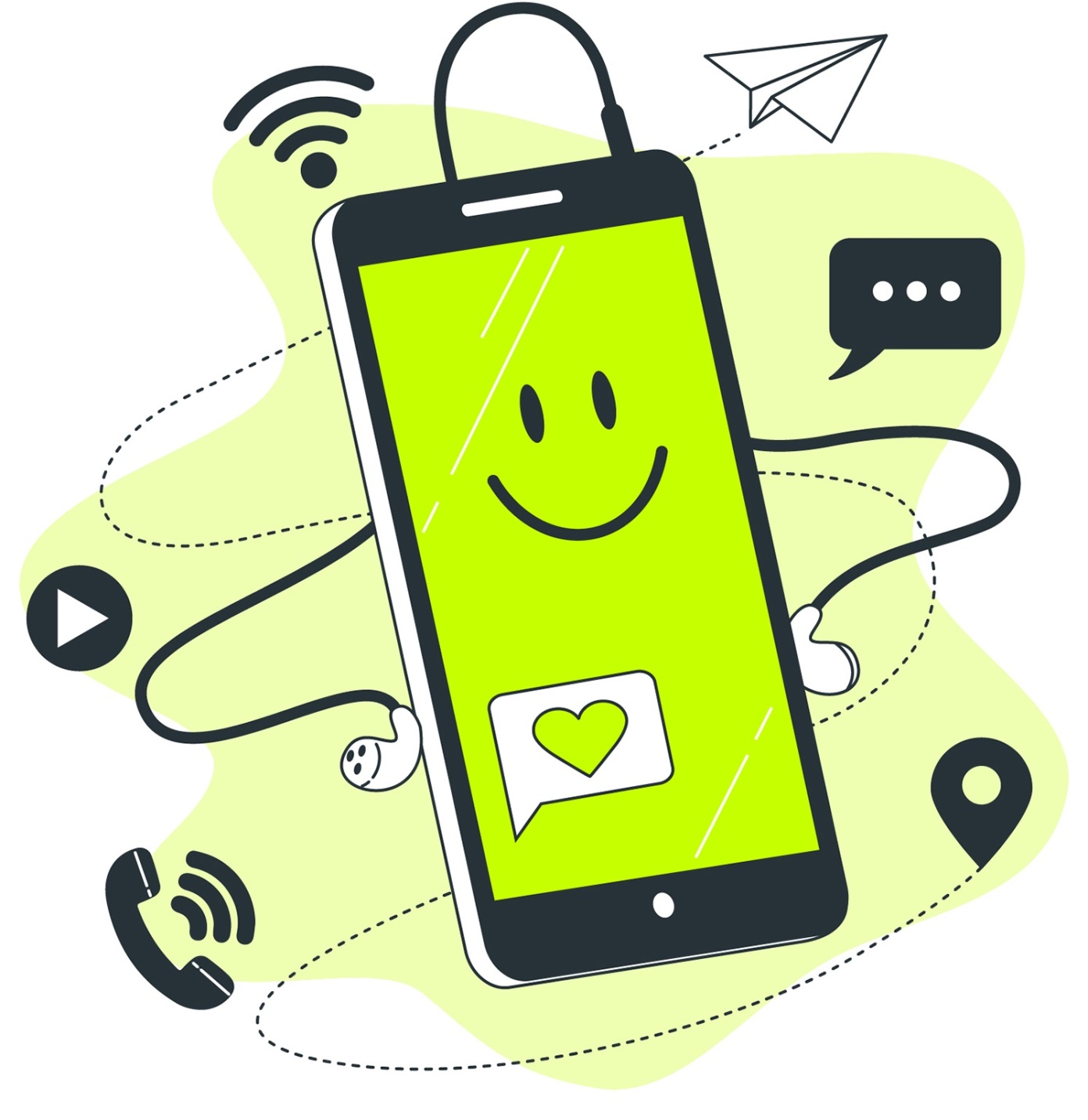 EVERYDAY
LIFE
CONVERSATIONS
2
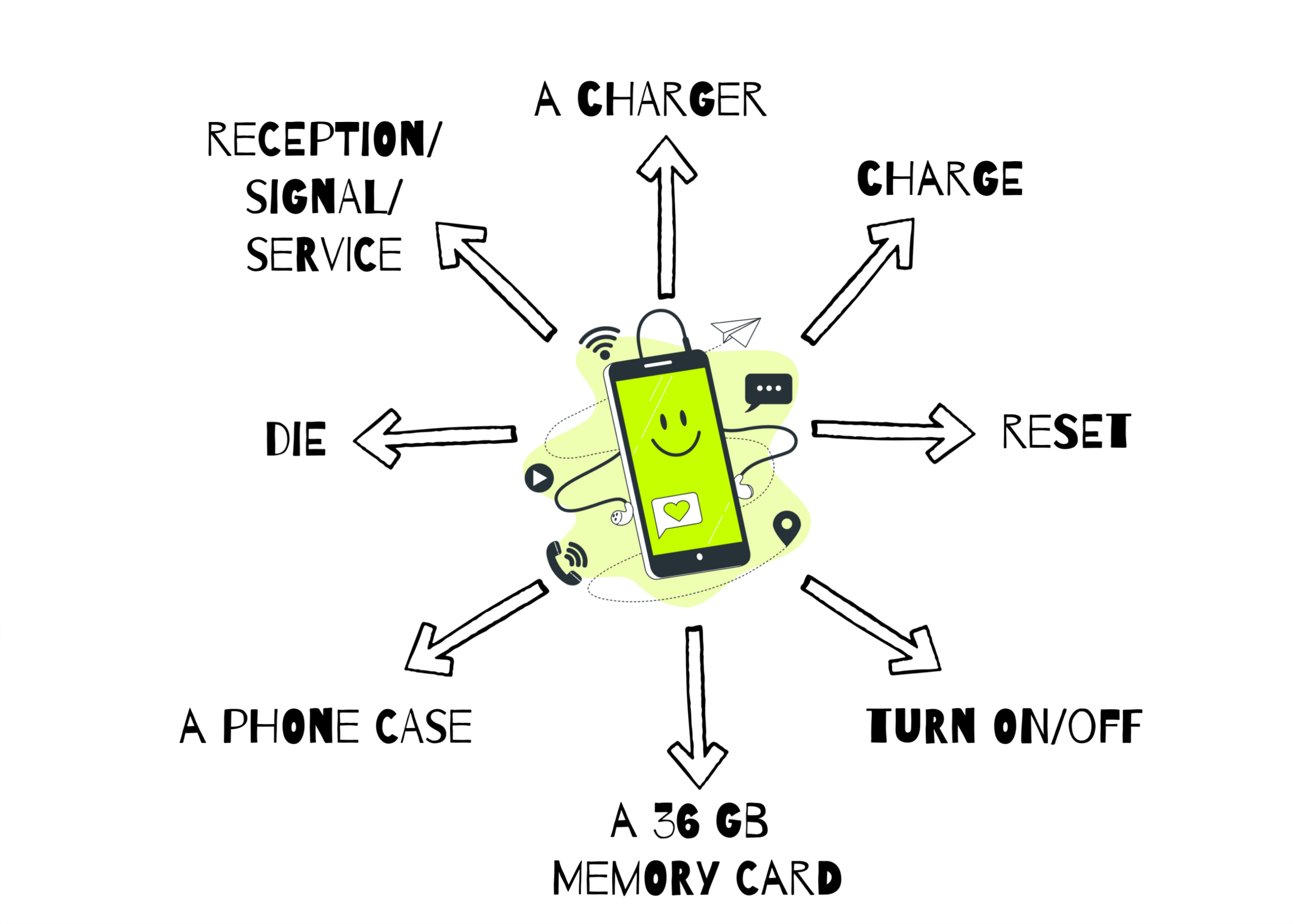 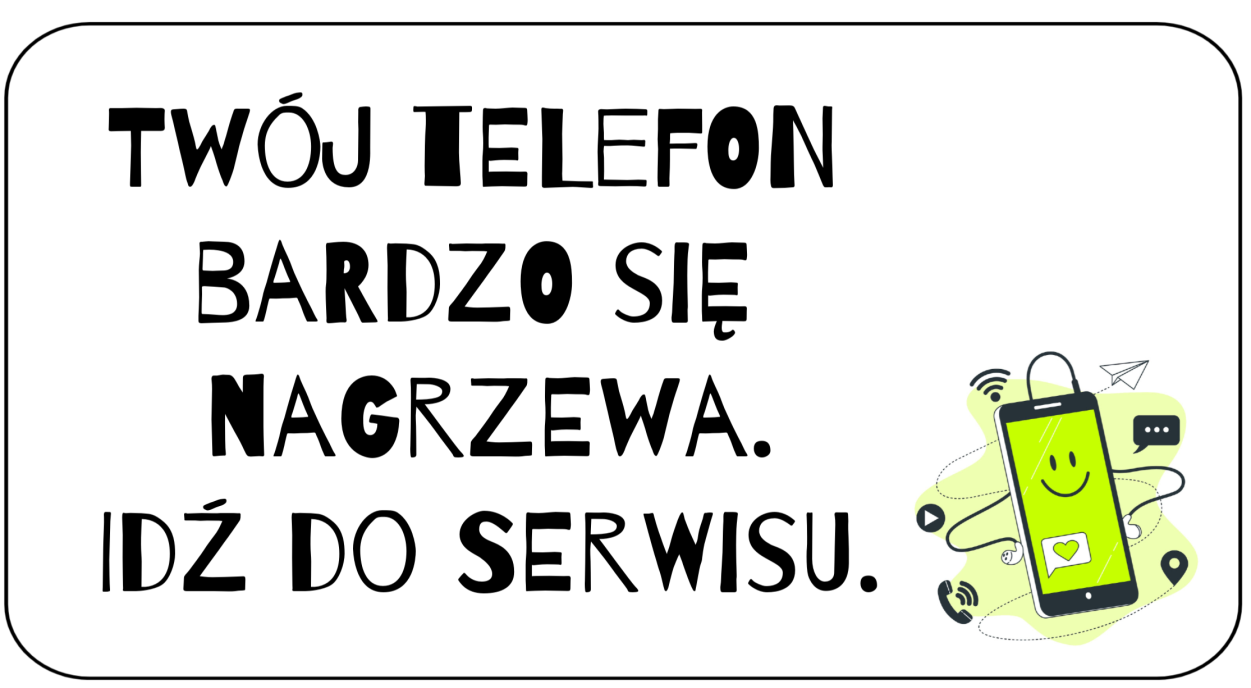 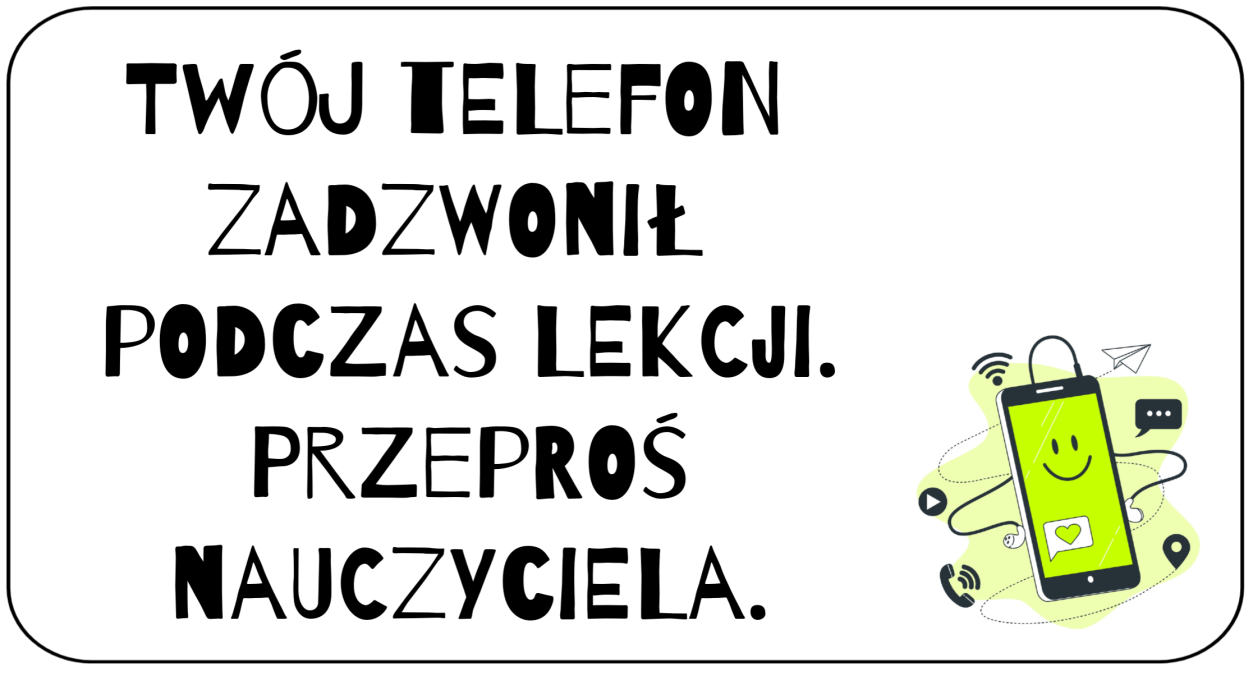 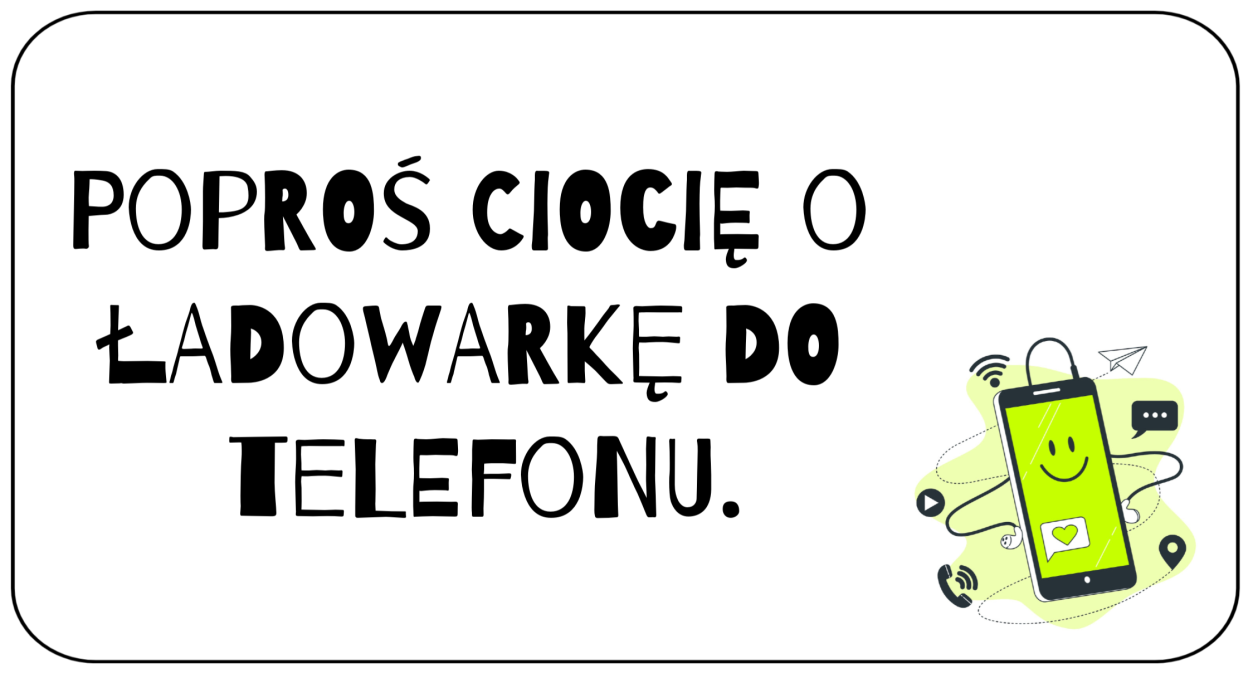 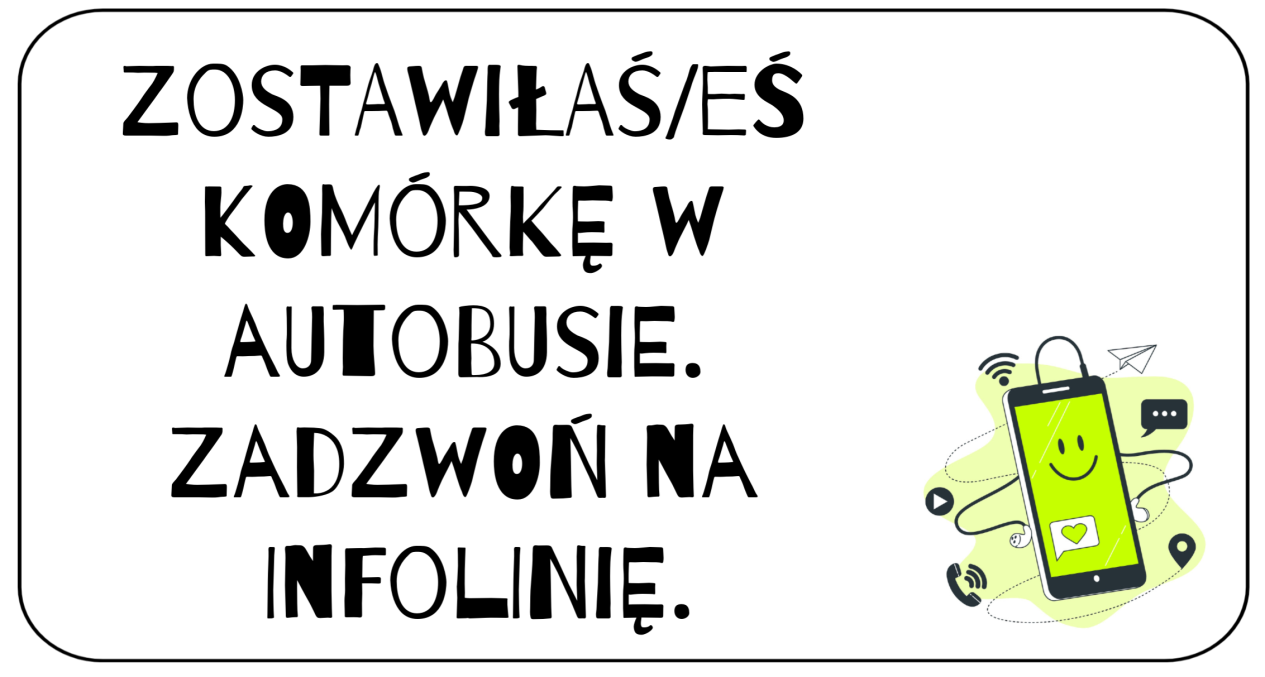 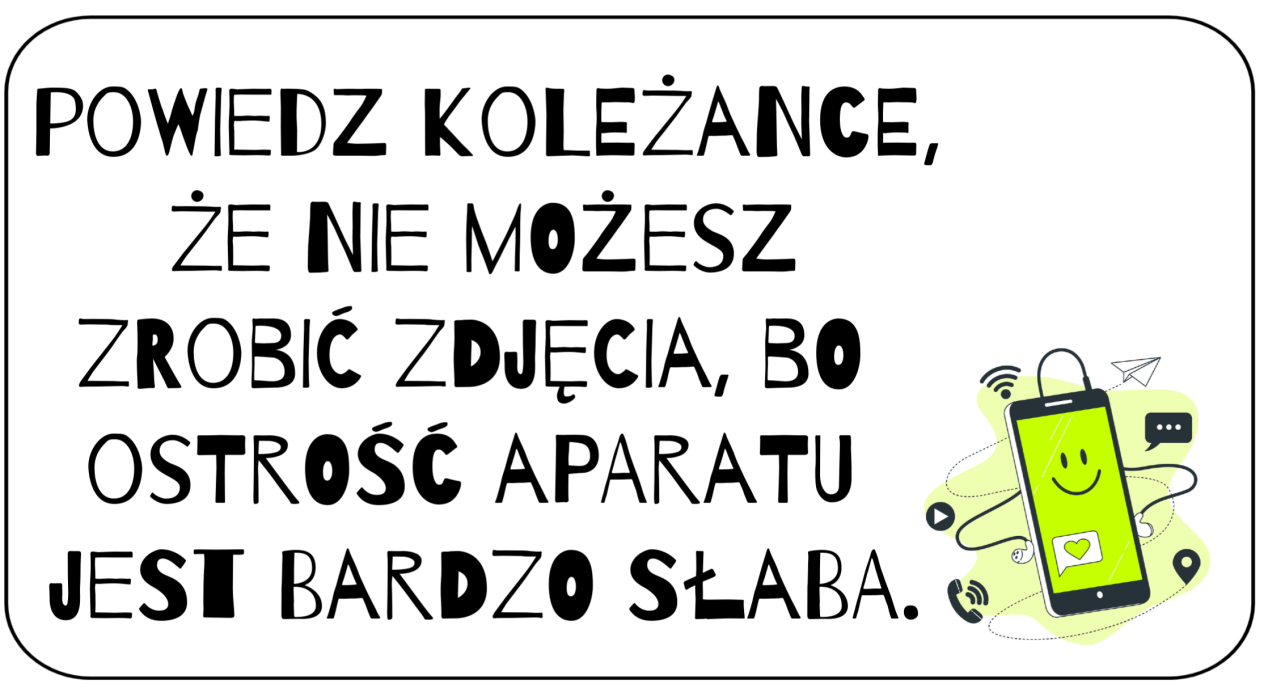 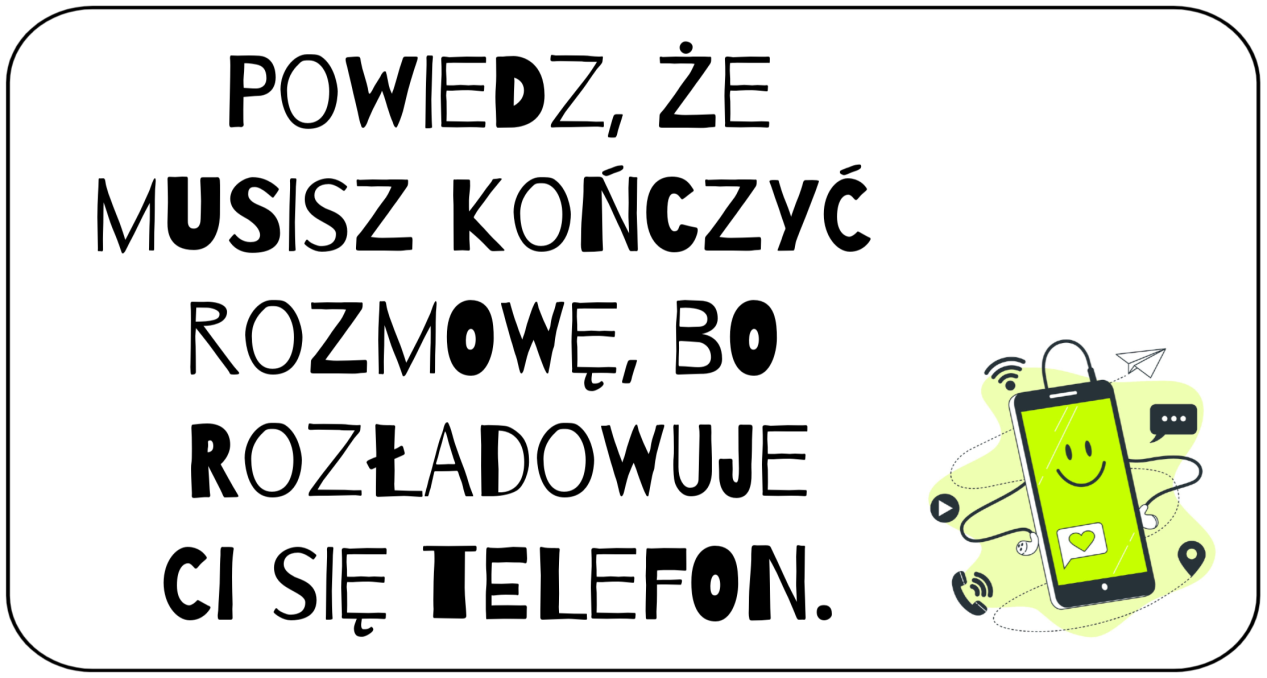 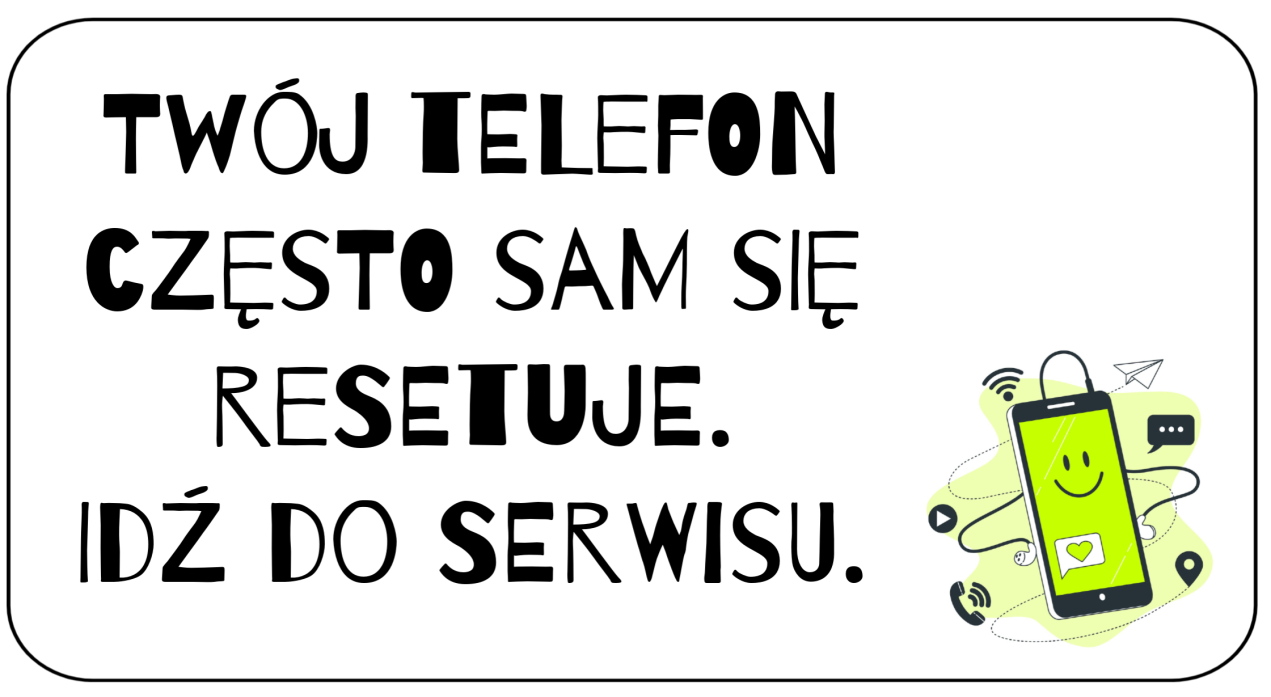 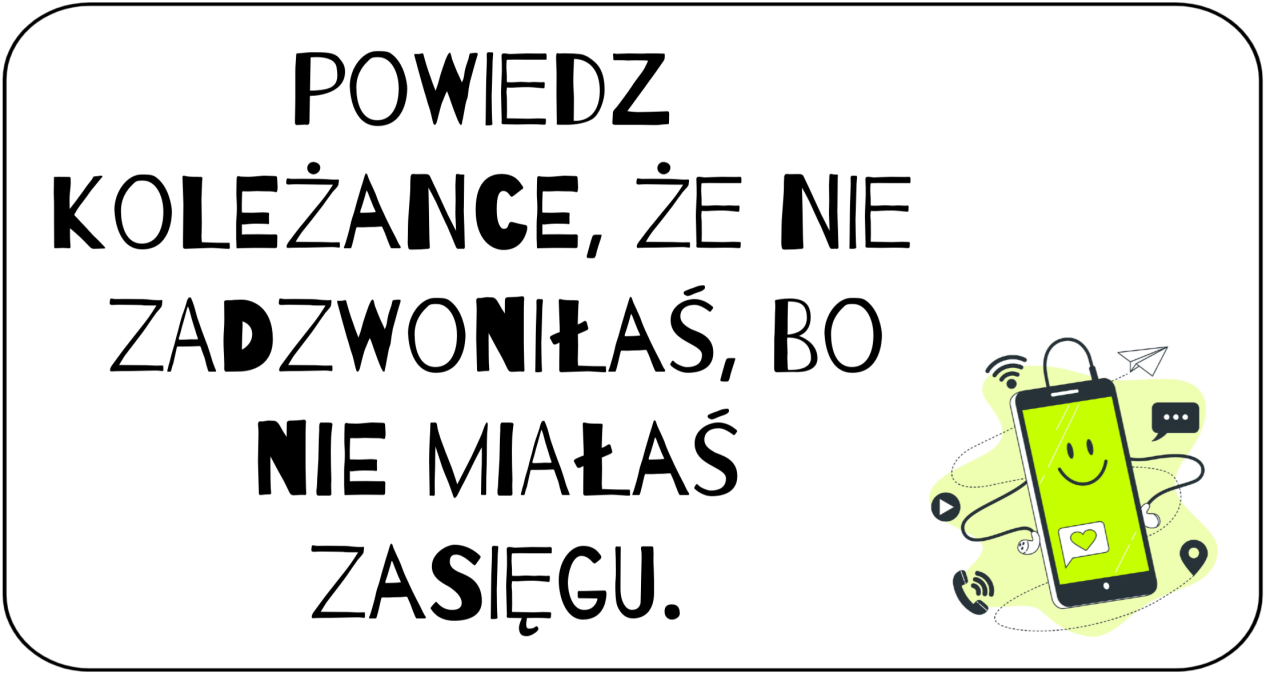 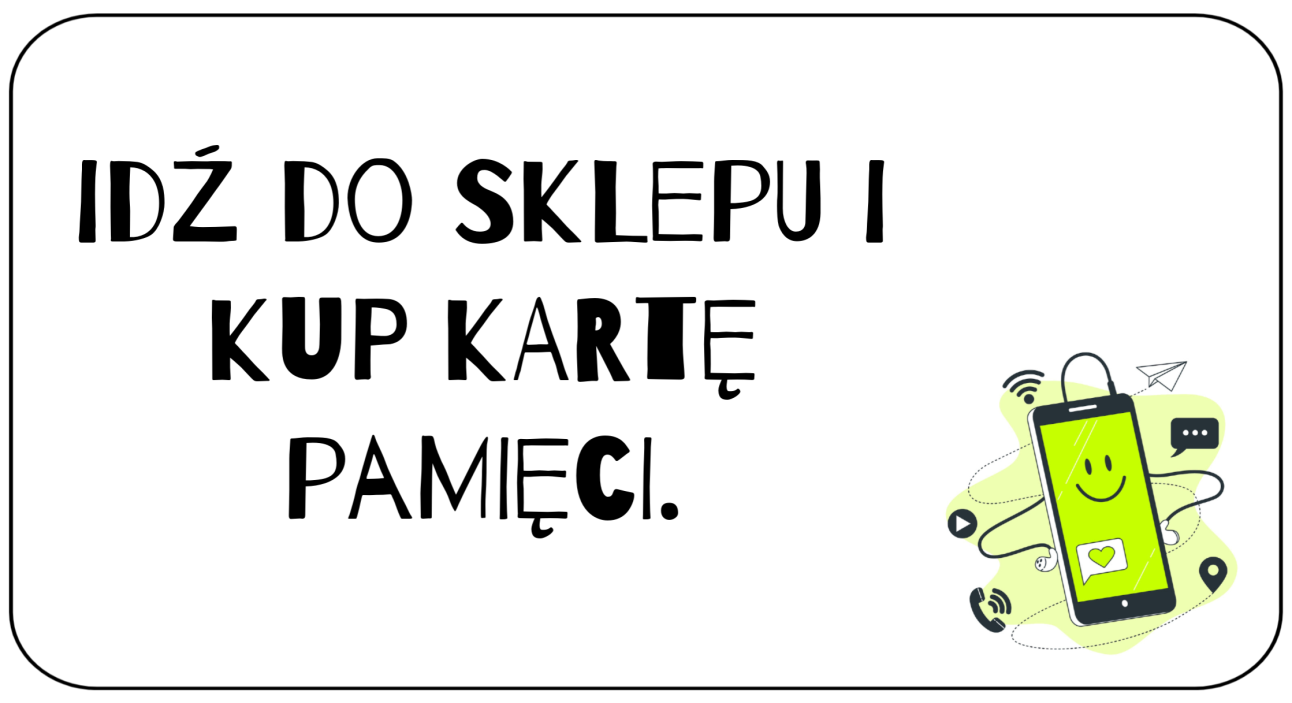 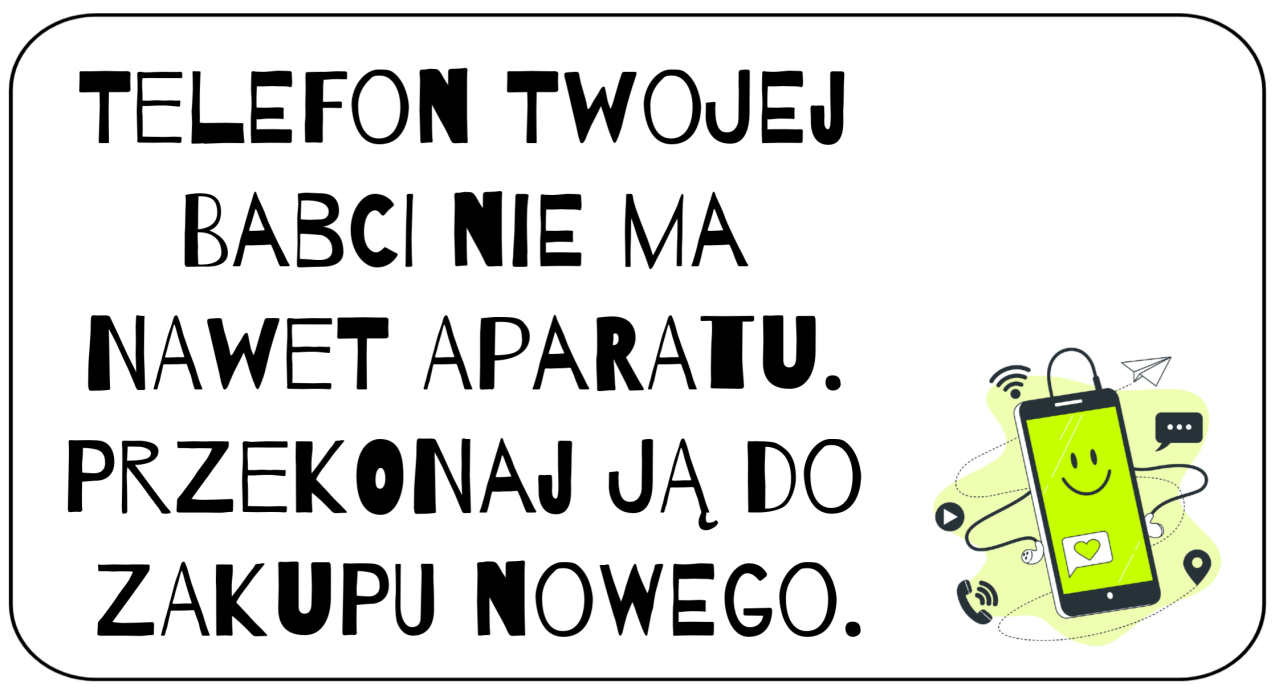 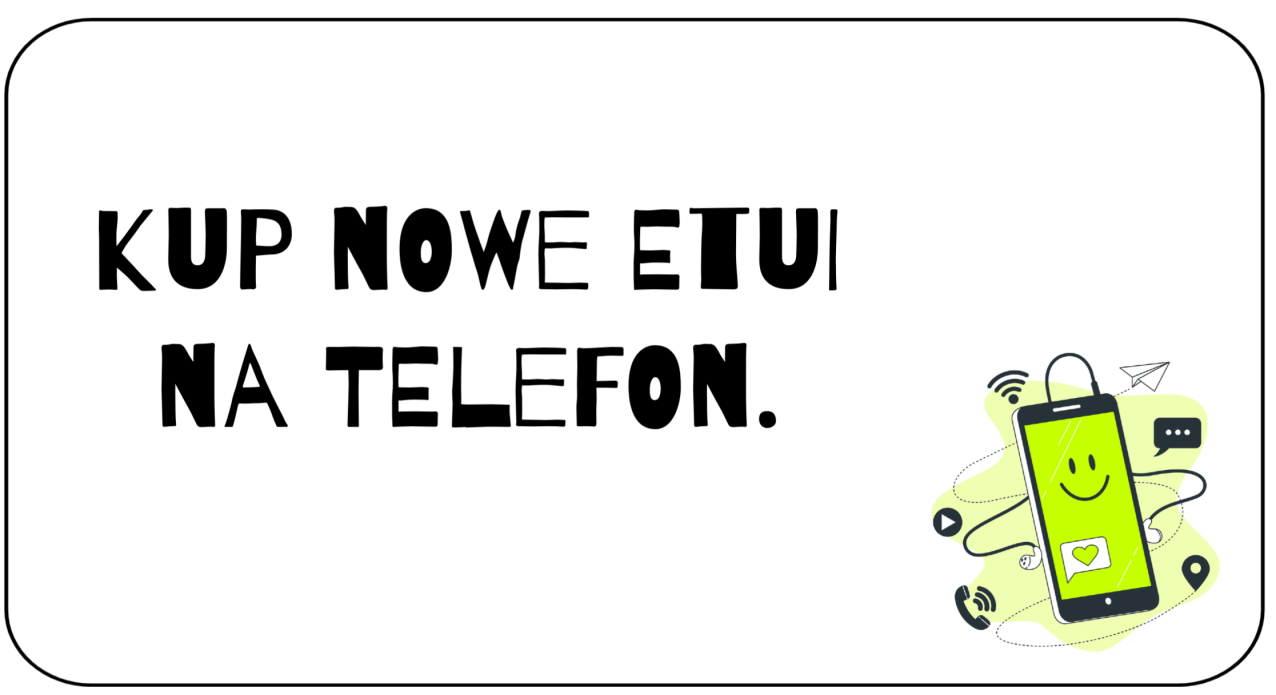 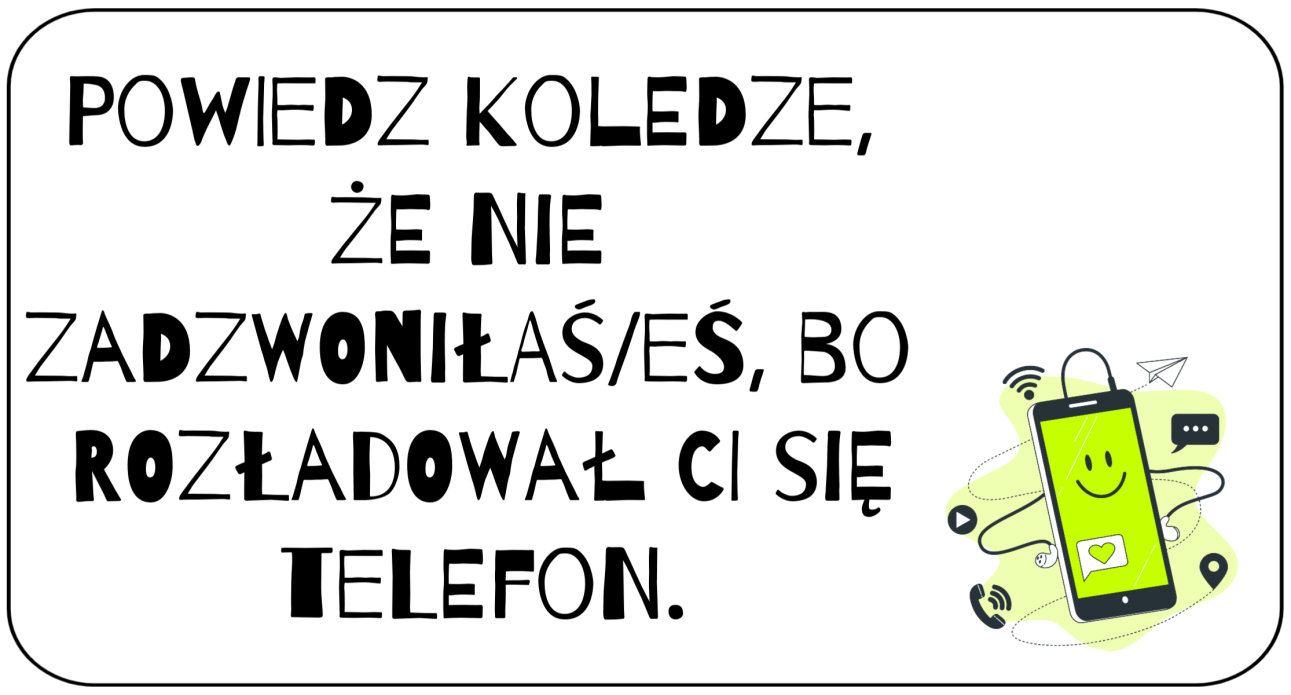